Города в пустыне
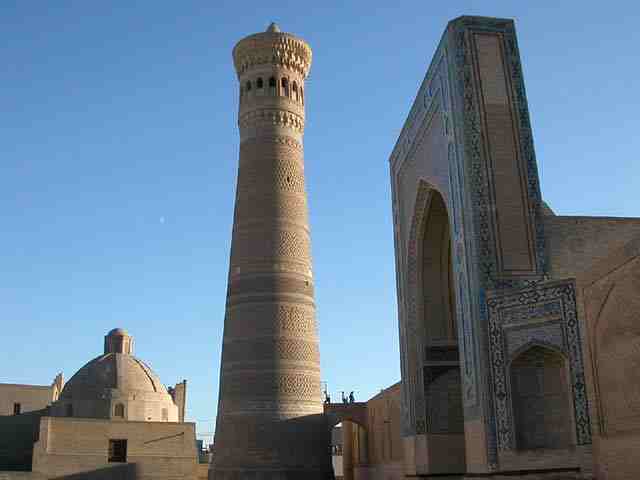 Изобразительное
 искусство 
4 класс
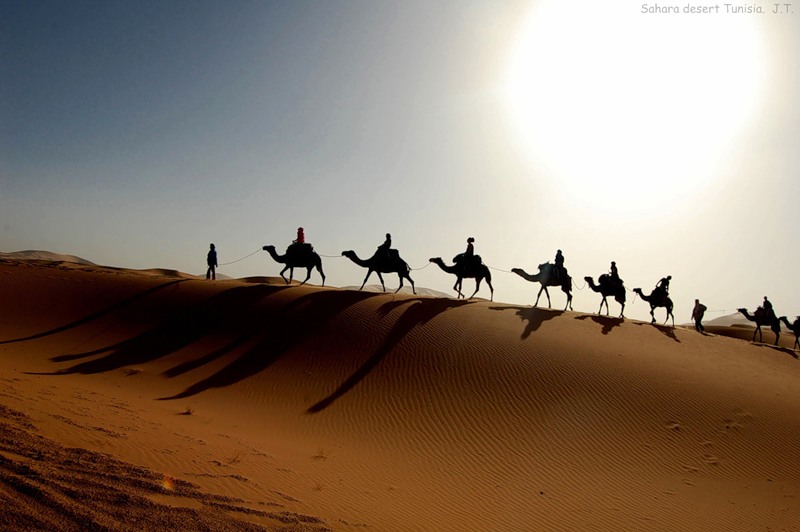 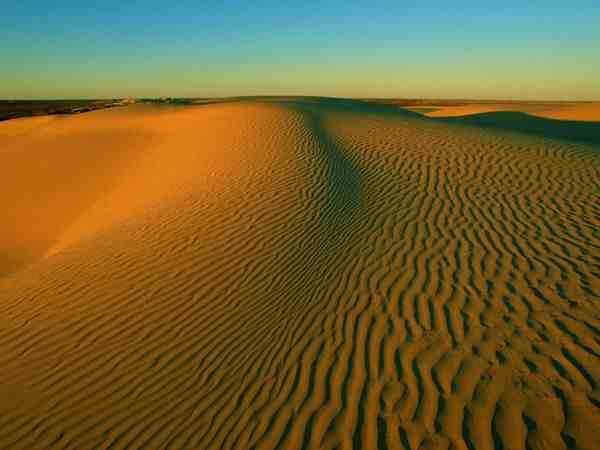 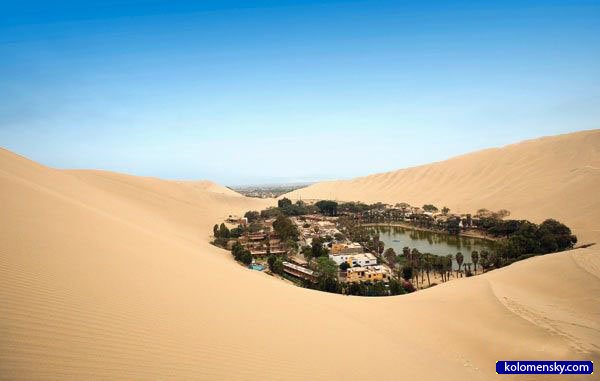 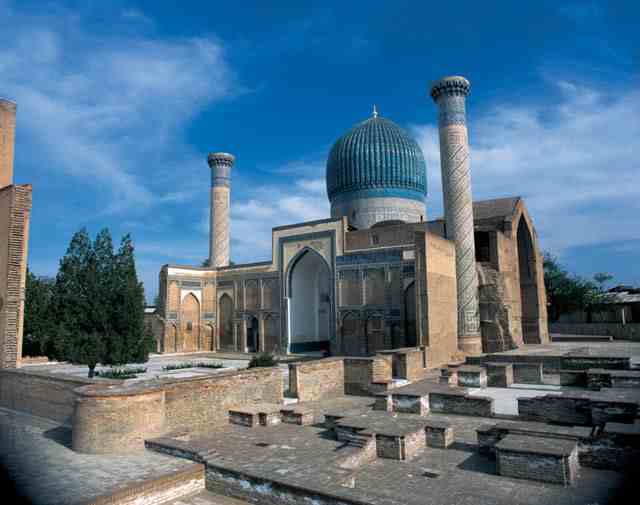 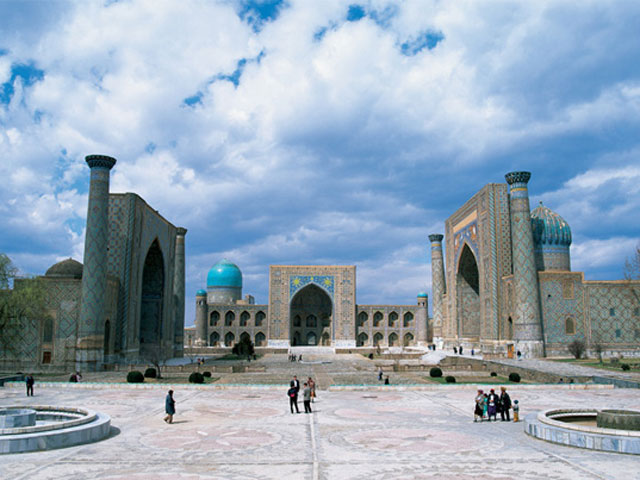 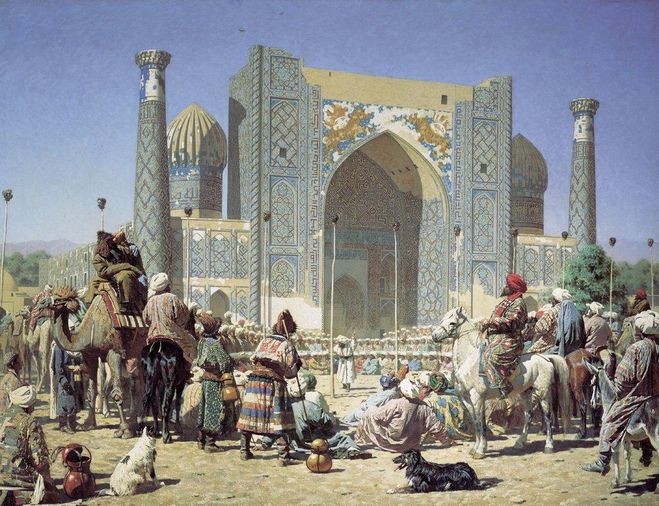 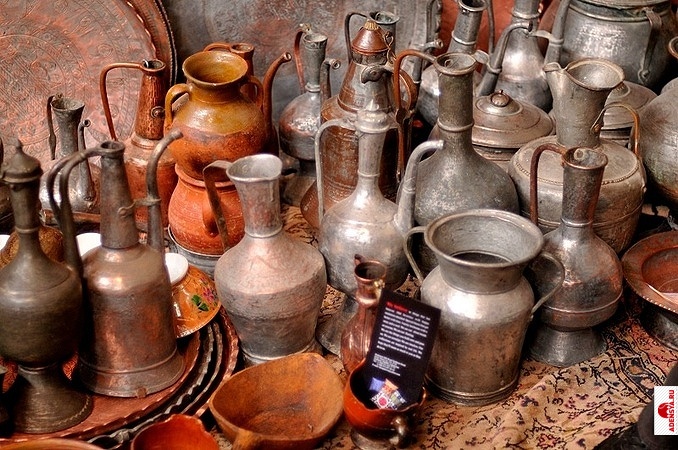 Изразец
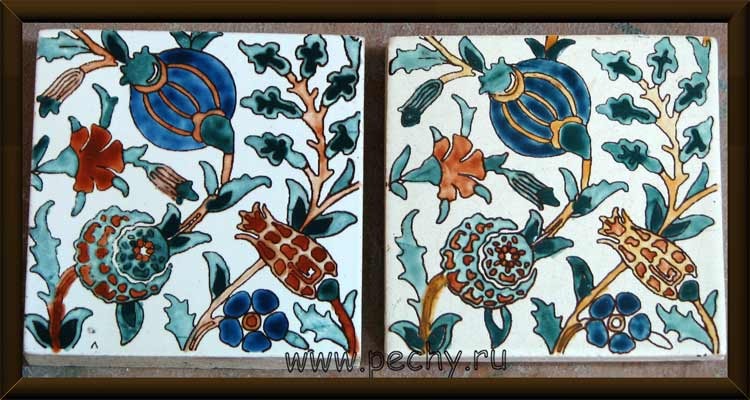 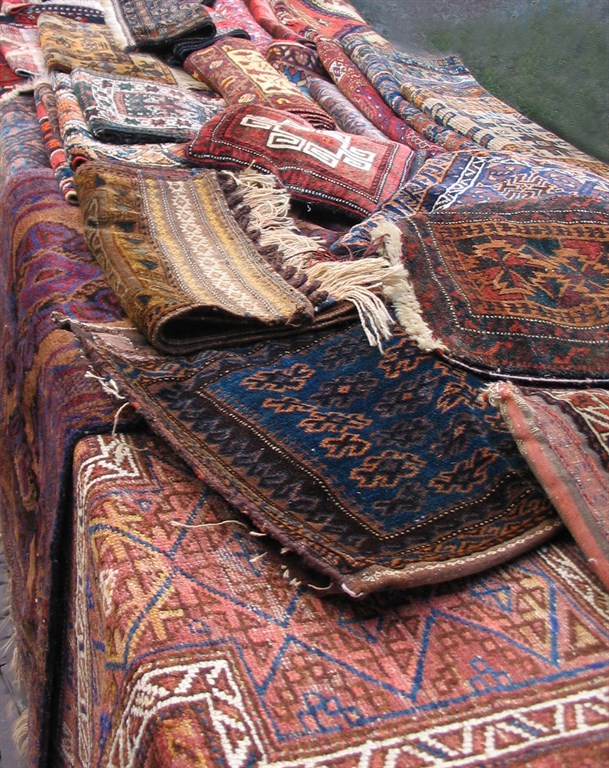 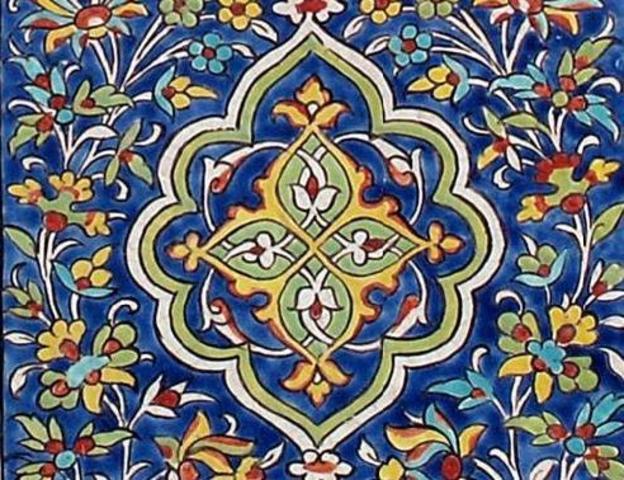 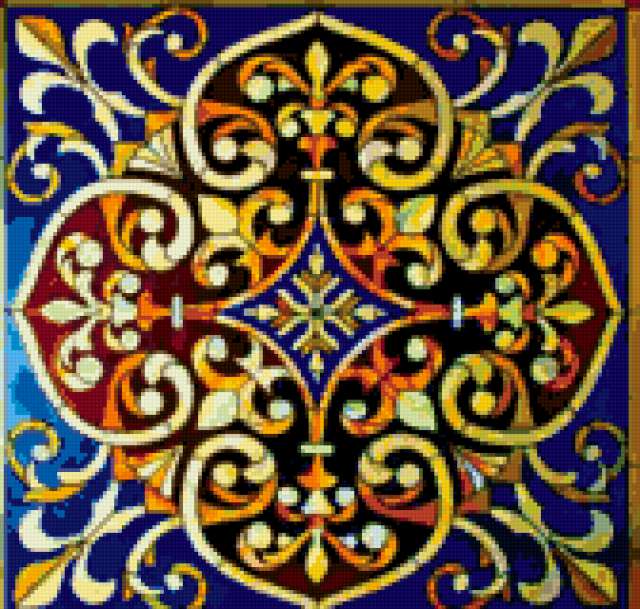 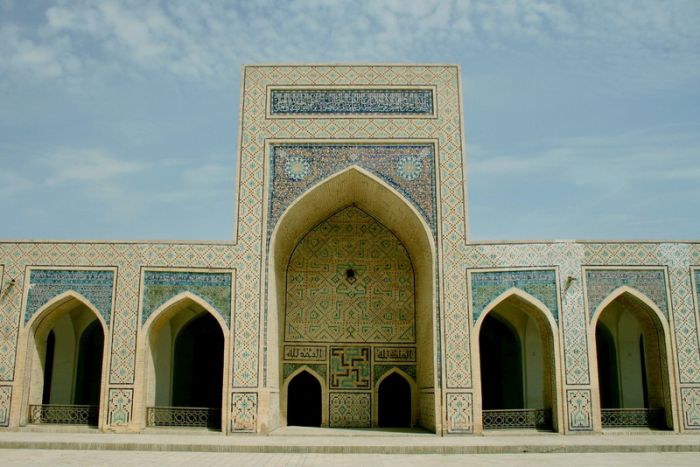 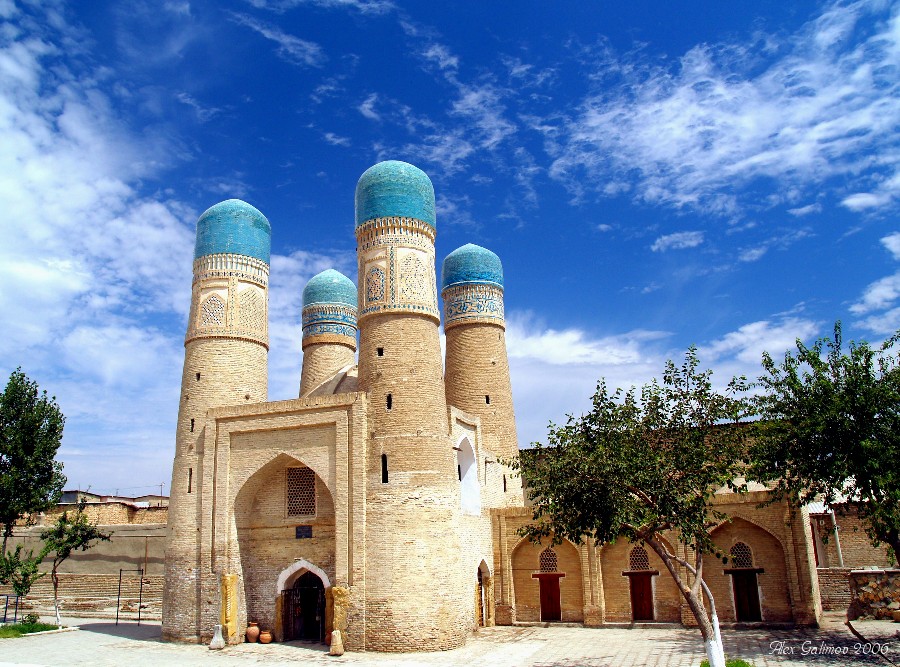 Медресе
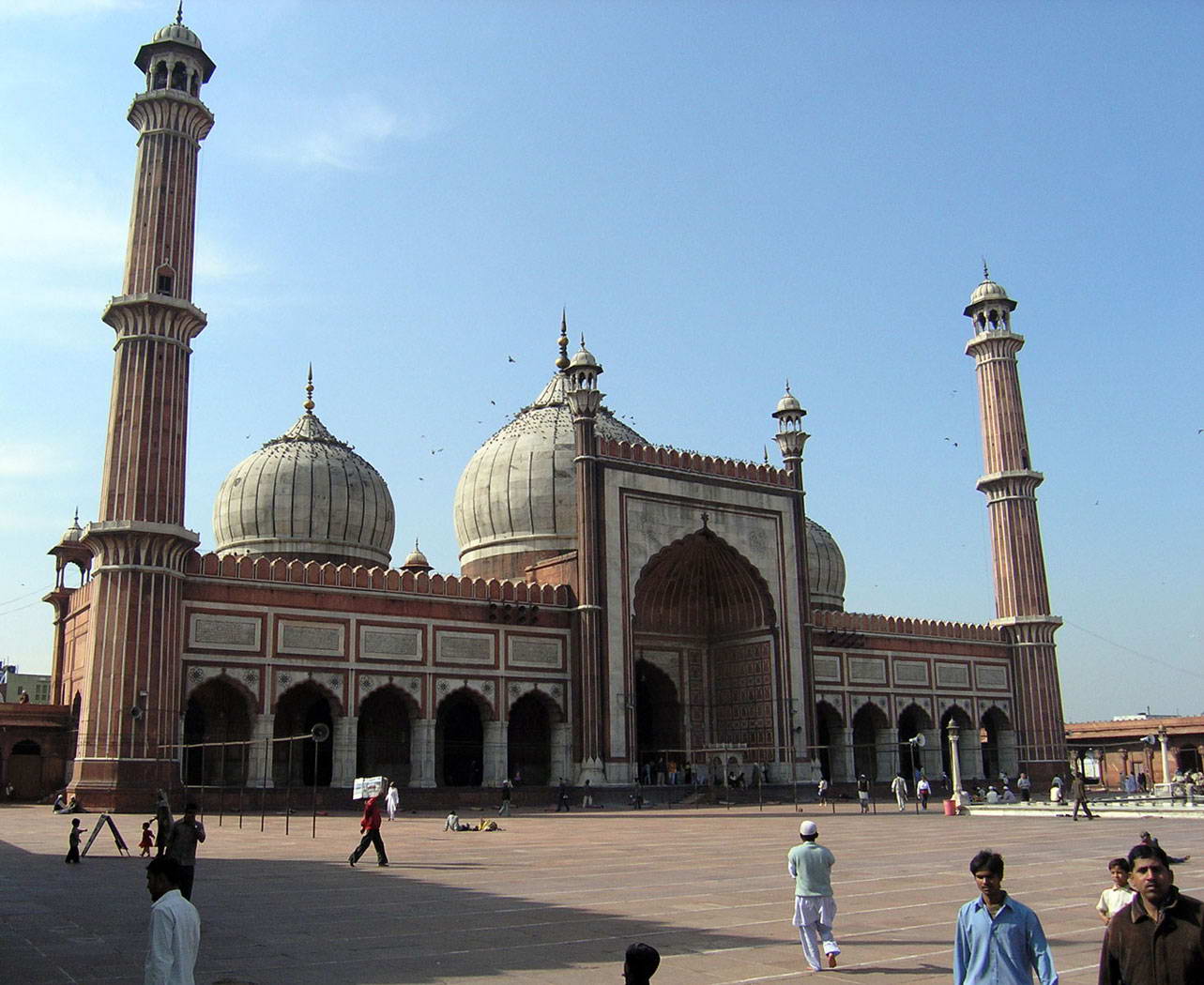 Мечеть
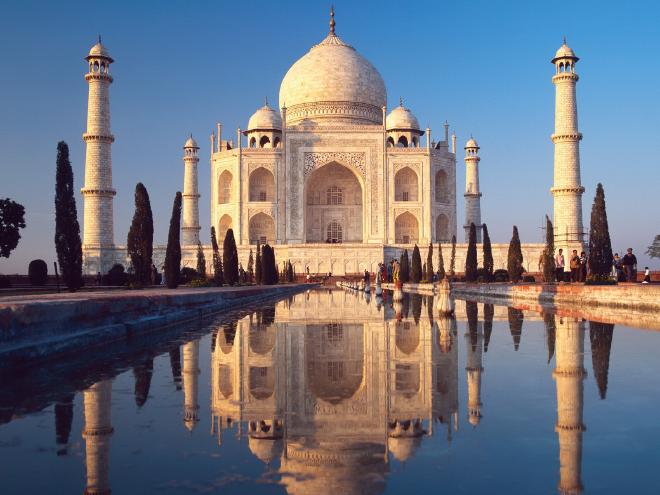 Мавзолей
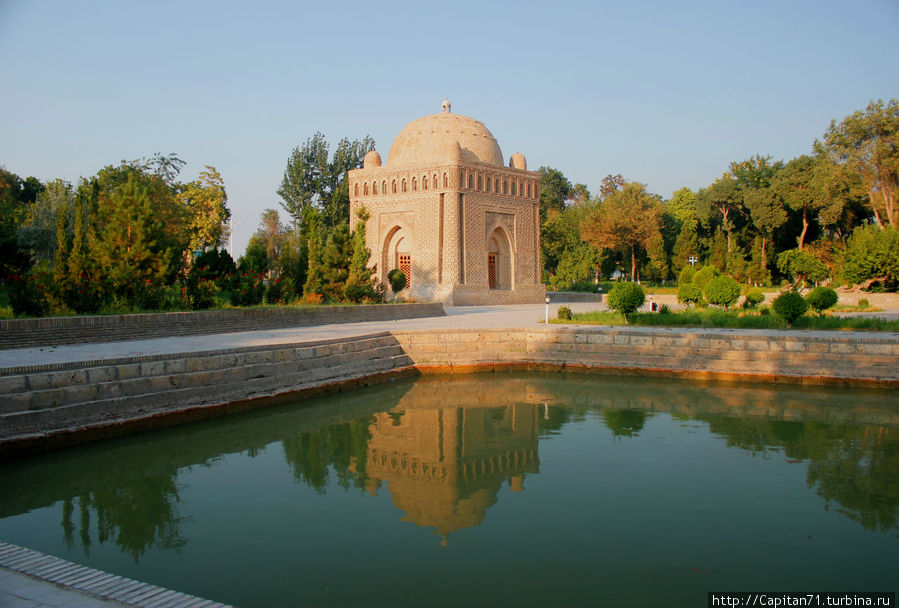 Мавзолей